Etf holdings by region
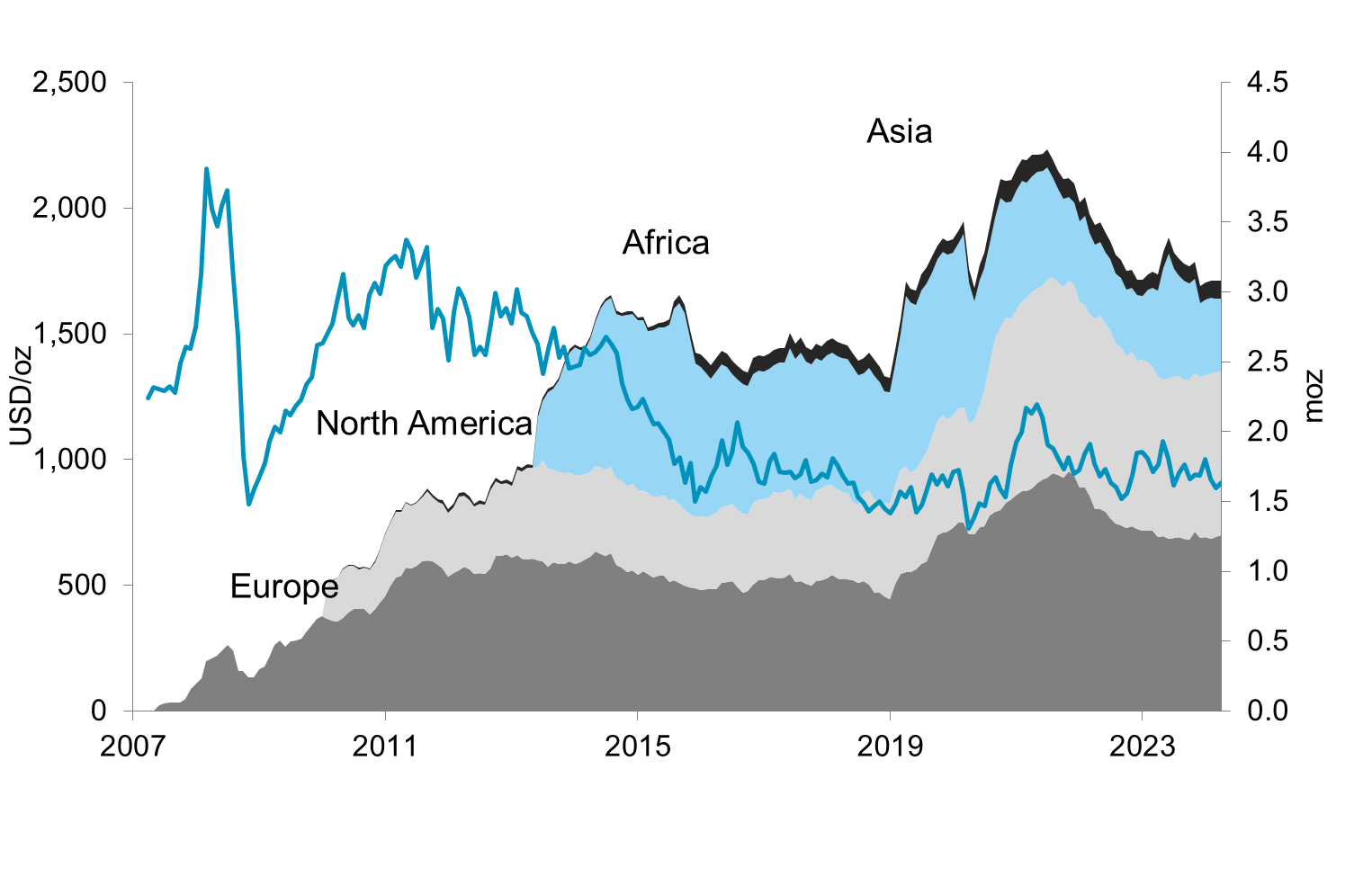 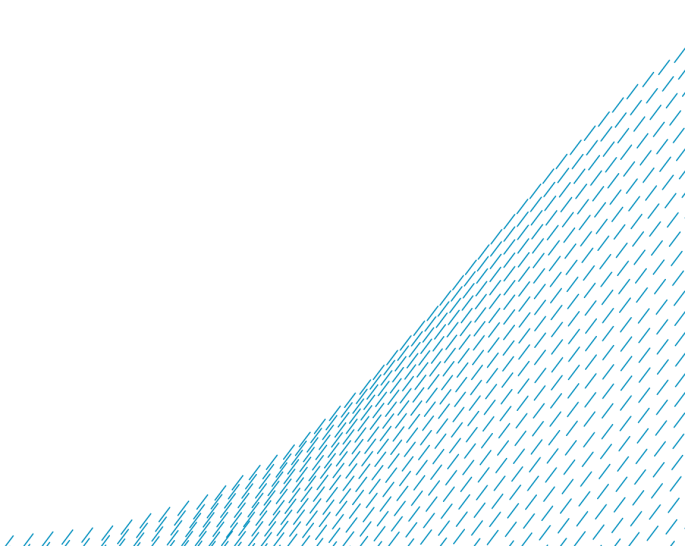 Update: 31-Mar-2024
Investment Research Charts